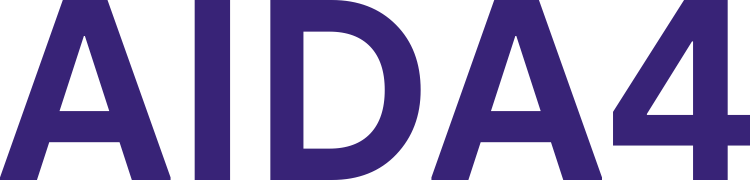 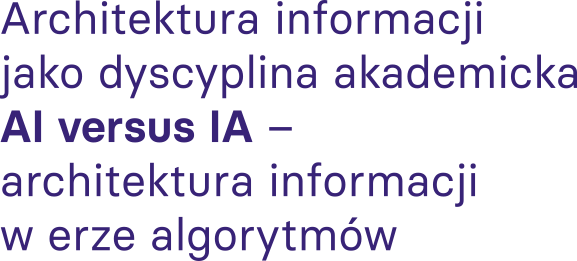 Tytuł
Autor
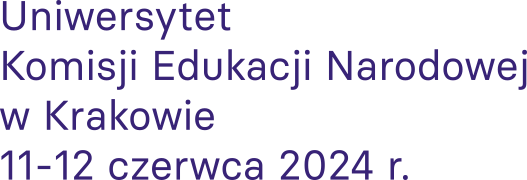 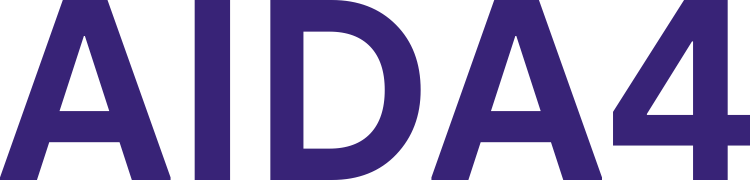 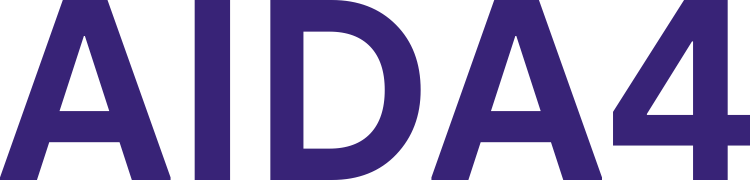 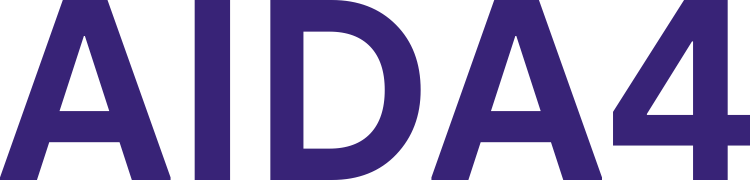